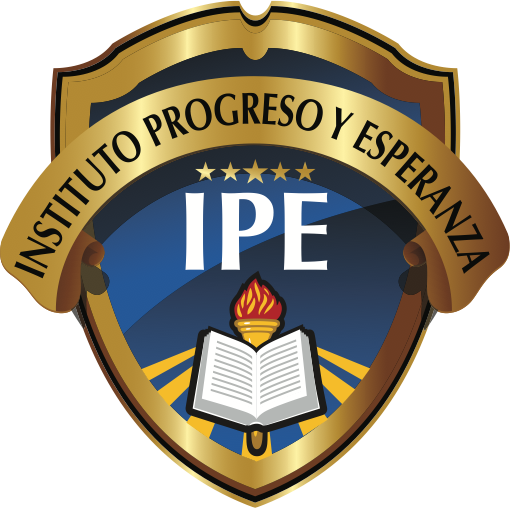 COMO COMES TE VES
Equipo   8
QUINTO Y SEXTO GRADO
García López Javier                 (gpo. 6020)          “ Psicología “
García Villagómez Rocío        (gpo. 6040)  “Literatura Mexicana
											               Iberoamericana”

Leyva Miranda Jessica Dafne  (gpo. 5040)  “Orientación Educativa  V”

Miranda Figueroa Bibiana R.    (gpo. 5040)  “Educación Para La Salud”
Morales Vallarta Octavio.        (gpo. 5040)  “Educación física”

Munguía Cruz  María Teresa     (gpo. 5030-5040)   “Inglés V”
Romero Sánchez Everardo       (gpo. 6010-6020)  “inglés VI”
Ciclo escolar     2018  /  2019
Inicio y termino  Agosto 2018   /    Mayo 2019
PROYECTO “Como comes te ves”
INDICE
Adquisición de medidas de prevención de la conducta alimenticia.
Descripción personal.
Deconstrucción de identidad profesional.
Organizador gráfico
Formato 7
Contexto y justificación
Intención
Obajetivo general dl proyecto
Disciplinas involucradas en el trabajo iinterdisciplinario
Esquema de proceso de construcción del proyecto por disciplina
Tiempos que se dedicará al proyecto cada semana
Presentación el proyecto, (producto)
Evaluación del proyecto
Sesión por sesión por disciplina que participa
Evidencias
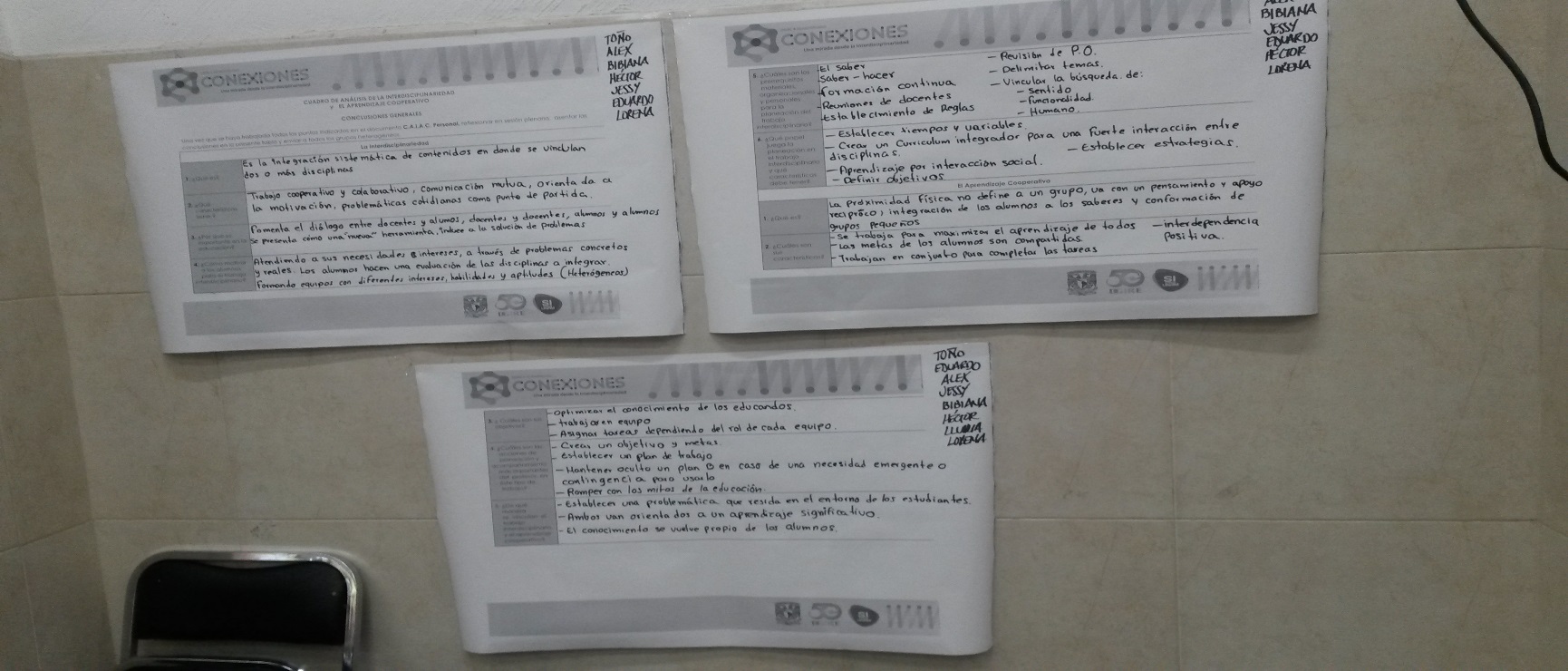 Conclusiones generales
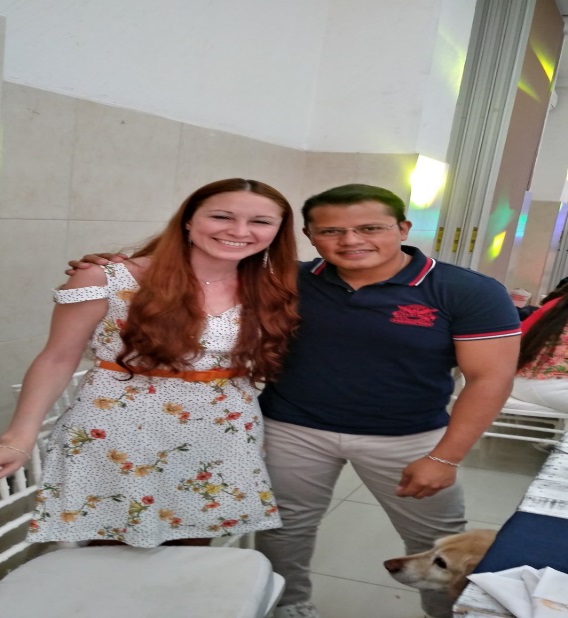 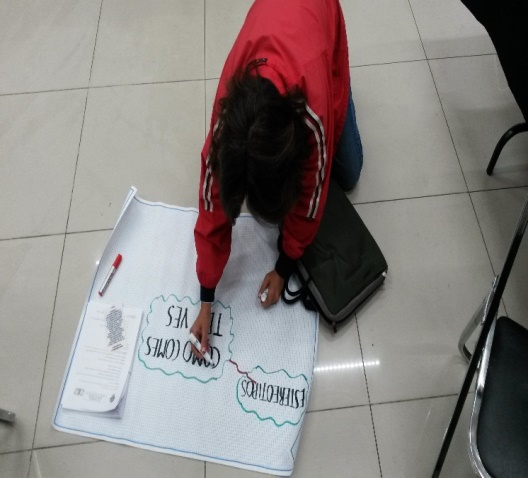 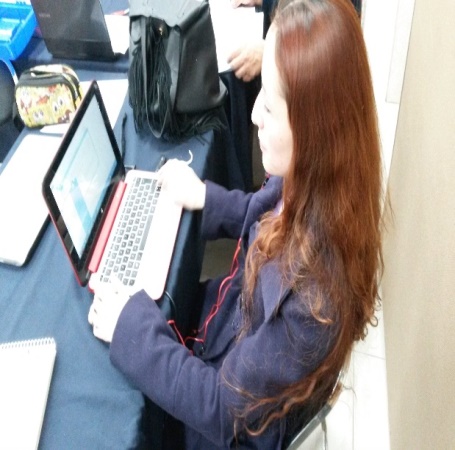 Fotografías de participantes
Profe: Javier
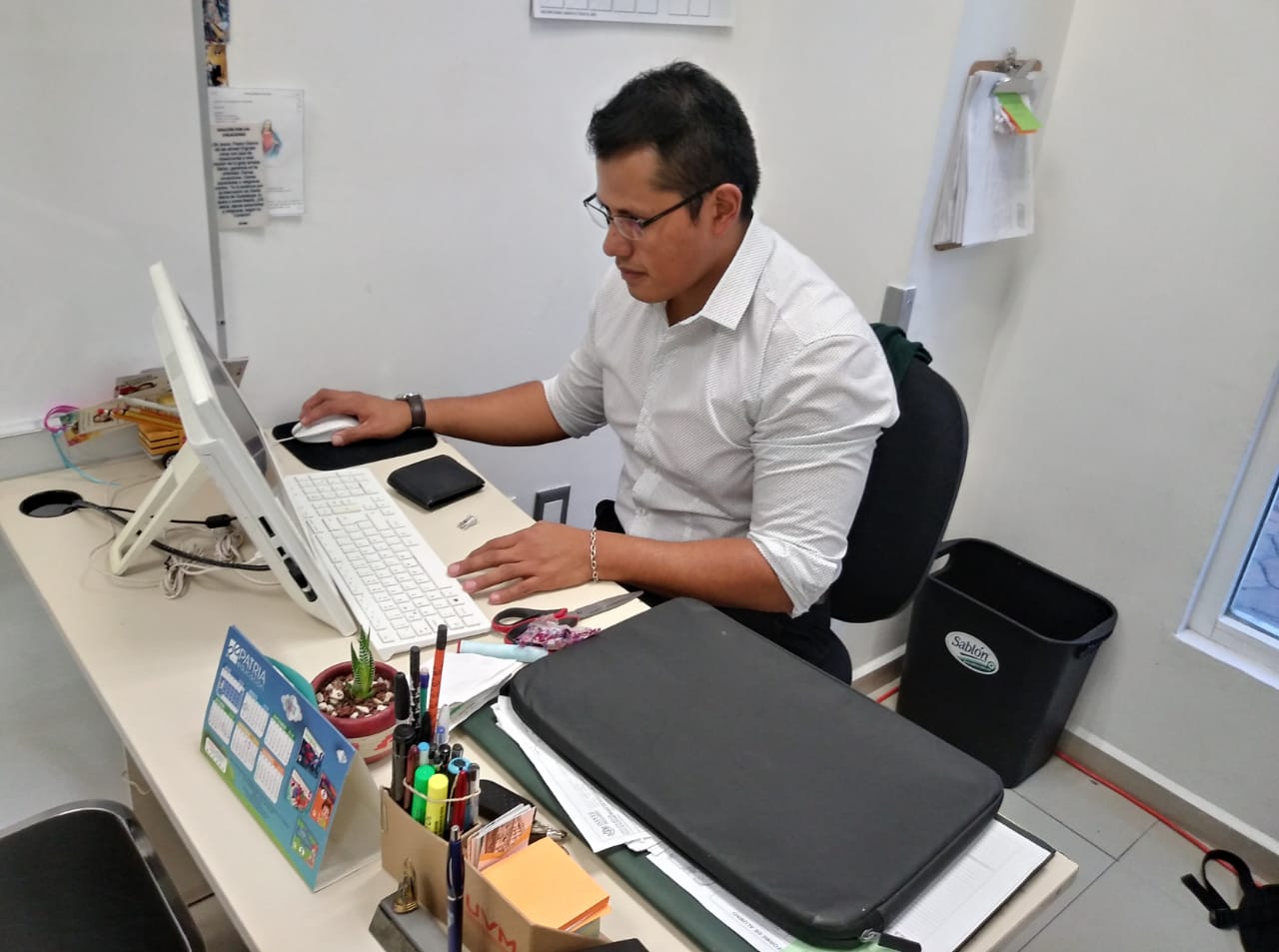 Miss Jessy
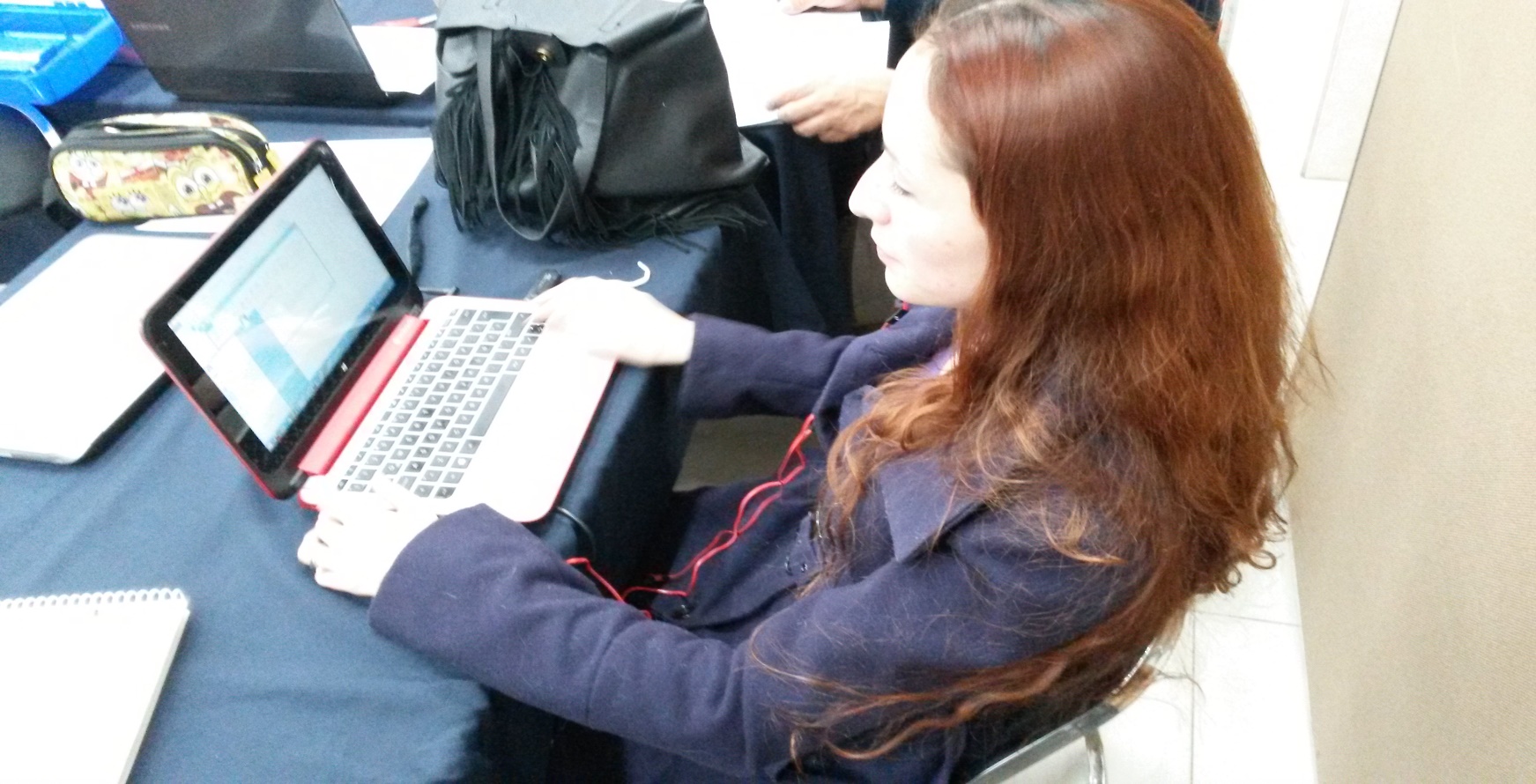 Dra.Bibiana
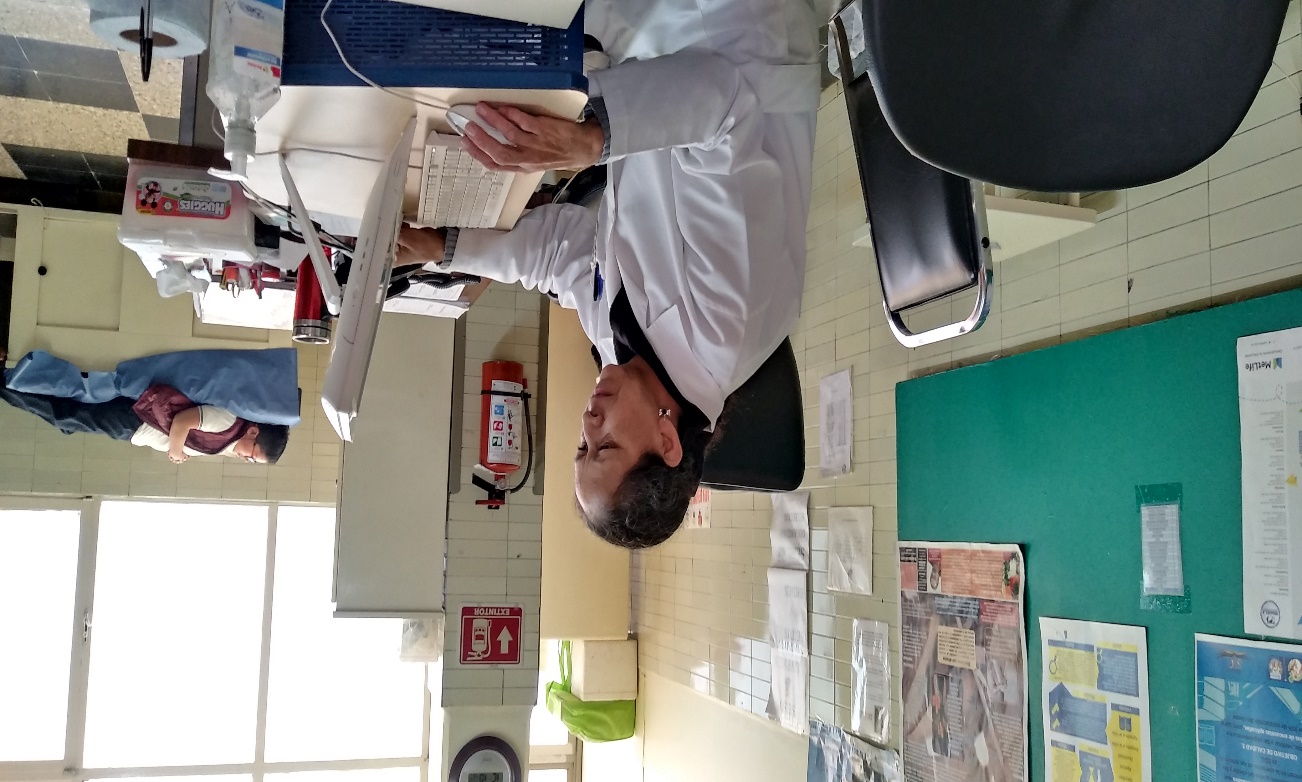 Miss:Tere
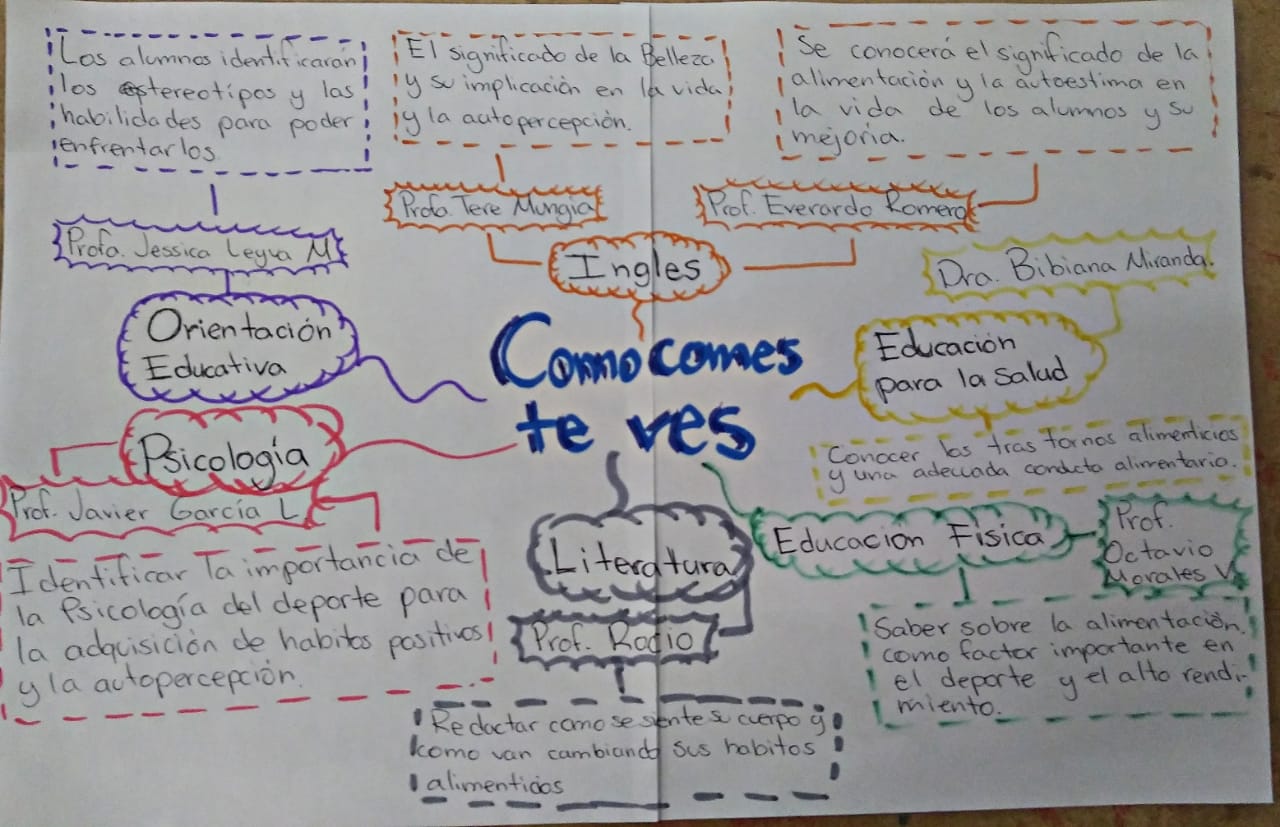 Organizador grafico
Producto 4
Organizador Gráfico “Arte de formular preguntas esenciales”
Científicas
Cuestionar la lógica fundamental de las materias
Cuestionar el edo. de las disciplinas
Disciplinas
Sociales
Impulsan a pensar siendo propositivos
Artes
Formulas preguntas en las disciplinas académicas
Son la clave para un pensamiento productivo, un aprendizaje profundo y vivir con efectividad
Cuestionar al escribir
Ética
Cuestionar al leer
Preguntas 
evaluativas
Preguntas
esenciales
Factores para evaluar el razonamiento
Pensamiento subjetivo y objetivo
Dan un campo intelectual mayor
Llevan a la búsqueda de hechos y compresión particular
1. Reconocer una decisión importante
4 claves para tomar buenas decisiones
2. Identificar con precisión las alternativas
3. Evaluar lógicamente las alternativas
Se basan en quehacer y como hacer lo que se hace, de una manera adecuada las preguntas analíticas y evaluativas para llegar a lo esencial
4. Actuar sobre la mejor alternativa
Formato siete.
_” Combatiendo asertivamente la violencia intrafamiliar”.

2._” Comencemos a ser emprendedoras” 

3._” IDHILL…Ciudad Utópica hacia la Disto pía”
Contexto. Justifica las circunstancias o elementos de la realidad en la que se da el problema o propuesta.
     Introducción y/o justificación del proyecto.
I.	Contexto. Justifica las circunstancias o elementos de la realidad en la que se da el problema o propuesta.     Introducción y/o justificación del proyecto.
II. Intención. Sólo una de las propuestas da nombre al proyecto.
III. Objetivo general del proyecto. Toma en cuenta a todas las asignaturas  involucradas.
INGLES: Identificar los elementos de la autoestima y su impacto en el deporte.

LITERATURA MEXICANA-IBEROAMERICANA: Conocer a través de diferentes conceptos la idea de comer y cómo se refleja en la percepción del adolescente.

EDUCACIÓN FÍSICA: Conocer la alimentación como factor importante en el deporte y el alto rendimiento.
IV. Disciplinas involucradas en el  trabajo interdisciplinario.
V. Esquema del proceso de construcción del proyecto por disciplinas.
VI. Tiempos que se dedicarán al proyecto cada semana.
VII. Presentación del proyecto (producto).
VIII. Evaluación del Proyecto
SESION POR SESION
PROTOCOLO
Producto 6
Producto 6
Producto: 6
Producto: 6
Producto: 6
Porcentaje de evaluación
*Los procentajes de evaluación para esta actividad no son absoluta en cada materia para el bimester correspondiente, ya que las actividades y trabajos que cada quien lleva dentro de su asignatura son diversos y la evaluación de este trabajo solo integra un procentaje mas, sin embargo la escala evaluativa para esta situación en todas las materias involucradas será de la sig. forma:
Trabajo diario: 20%

Borradores de trabajo final: 15%

Trabajo final (bases teóricas): 20%

Presentación final: 35%

Actitud y disciplina:10 %
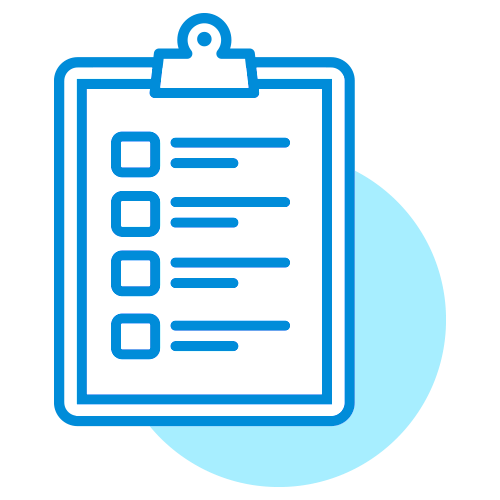 Producto: 13
Lista de pasos para la Infografía
Una infografía son gráﬁcos ﬁjos o animados que combinan textos y elementos visuales con el ﬁn de comunicar información precisa sobre variadas temáticas. 

Pasos:
• ¿Cuál es nuestro objetivo de comunicación?
• ¿A quién nos vamos a dirigir ?
• ¿Cómo lo haremos?
•¿En qué medios?
•¿Qué tipo de gráficos?
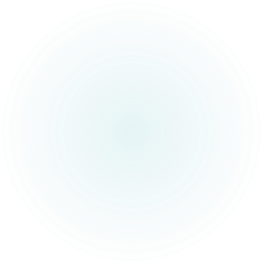 Producto: 14
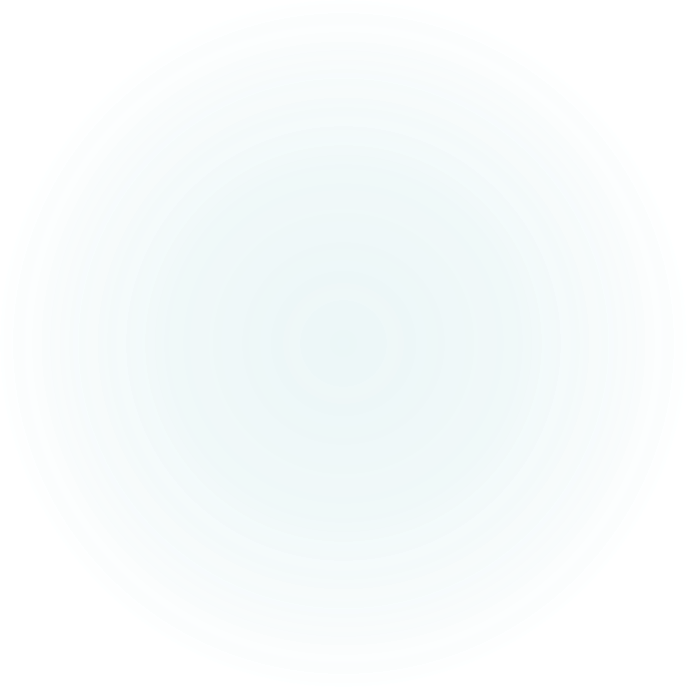 INFOGRAFÍA
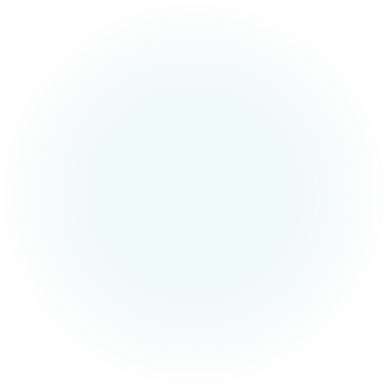 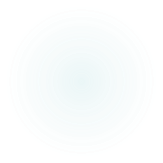 RESULTADOS Y CONCLUSIONES
En la exposición final se obtuvieron resultados favorables, ya que los alumnos se mostraron proactivos ante la dinámica y actividades dl trabajo, en cada una de las materias se les pidió actividades a realizar diferentes que permitieron integrar su aprendizaje dentro de los programas operativos correspondientes, es importante mencionar que en todo momento los alumnos involucrados llevaron las actividades de forma responsable y dinámica, permitiendo con ello observar el nivel de responsabilidad en su desempeño y trabajo.